Regions of Geography
Formal, Functional, Perceptual Regions
Formal Regions
An area that has set borders, entry or exit points, and can be exactly identified and mapped.
Country and State Borders, Military Zones, Checkpoints, in-zones, school zones.
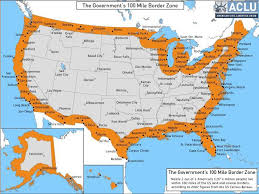 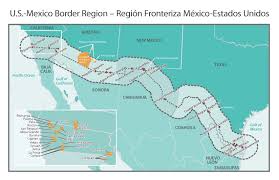 Perceptual Regions
Regions that are identified based on opinion, ideas, and human attitudes, and change due to your perception. 
Cowboy Country, The South, Mid West
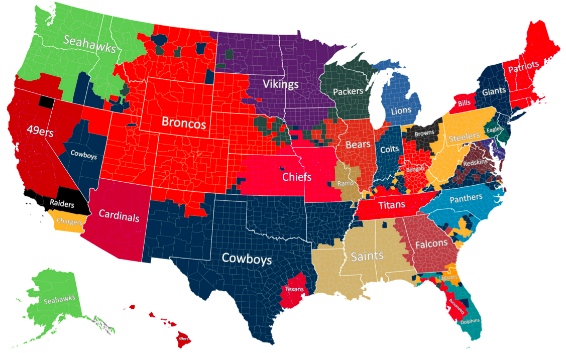 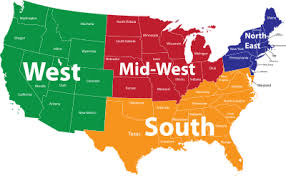 Functional Regions
An area that usually has a focal point due to communication, trade, or transportation. 
Not a geographic area, but man’s idea
Pizza Delivery Areas 
Cell Tower Coverage
TV and Radio Advertisements
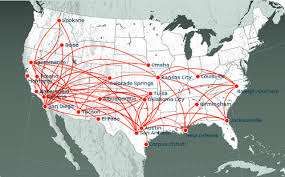 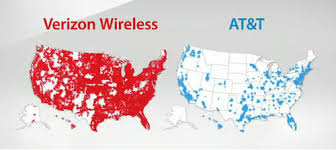 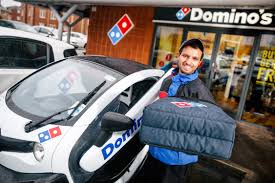